Beauty Is in the Eye of the Beholder
Dimitri DeFigueiredo        Earl Barr           S. (Felix) Wu
           Adobe Systems Inc.                        UC  Davis                         UC  Davis
International Conference on Privacy, Security, Risk and Trust  2009
1
Overview
Motivation
Conceptual Properties
Formal Model
Theorems
Key Point
2
PASSAT 2009
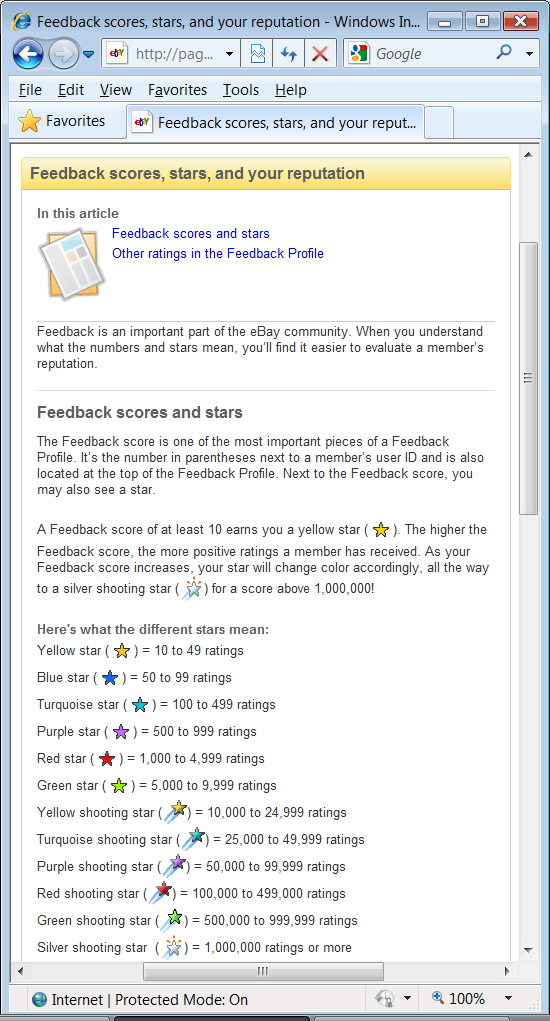 Can I trust him?
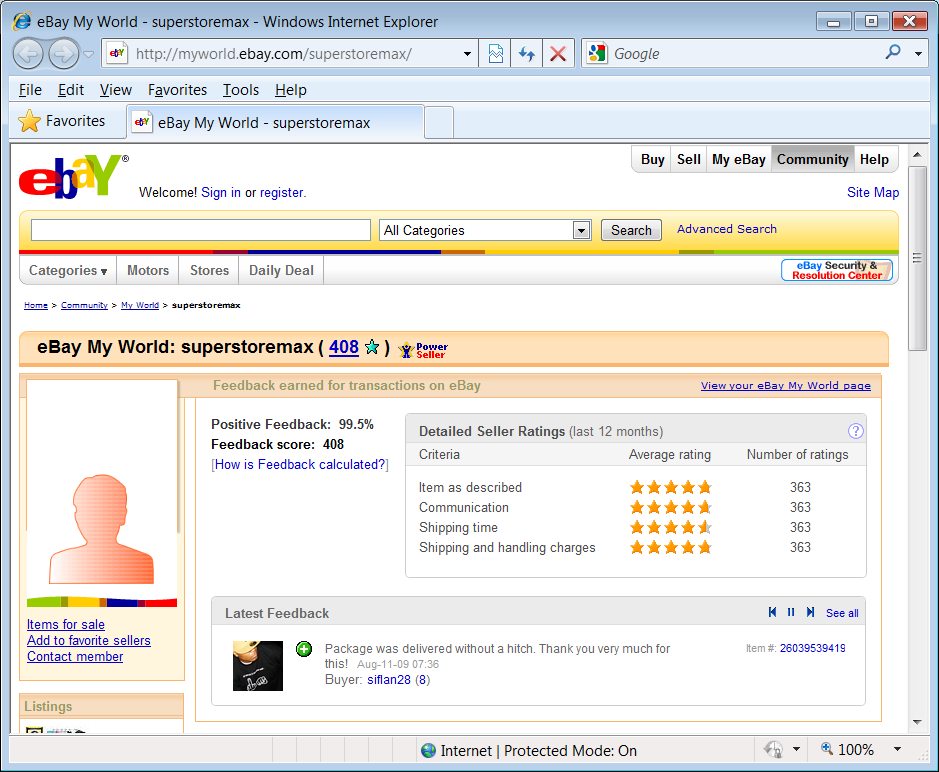 What is it?
What is it used for?
3
PASSAT 2009
Trust
Trust is useful.

What is it?
What is it used for?
Ratings are not the same as trust. Why not?
4
PASSAT 2009
How do we use Trust?
Trust helps us avoid risks that depend on others
We don’t take risks with people we do not trust
We are vulnerable to the actions of people we trust

Trust is under each person’s complete control

I trust you as much as I want
5
PASSAT 2009
[Speaker Notes: Used car salesmen example, and “we are vulnerable to the people we trust” example.]
Basic Properties
Two-role rule
Domain specific
Complete ordering
Higher is better
6
PASSAT 2009
Trust Values
Definition: Trust values are real numbers.

Think in dollar$

“How much would you bet C will be on time for dinner?”
7
PASSAT 2009
A
B
C
D
E
Reputation Graph
From your experience, how much would you bet C is a good seller?
$100
$50
$10
$30
$20
$60
$10
$100
8
PASSAT 2009
[Speaker Notes: Used to determine trust – hook: how about second hand opinions?]
World
G0 		       G1 			    Gk

A World is a sequence of reputation graphs
…
9
PASSAT 2009
[Speaker Notes: Introduce domain of being a good cook.]
Reputation Function
World                                  Trust Graph
 
                                   f
					
  …
10
PASSAT 2009
Trust Graph
A
B
50
10
20
D
C
11
PASSAT 2009
[Speaker Notes: Make the point we are labeling each edge not each vertex]
Trust Graph
?
A
B
50
10
?
?
20
?
?
?
?
?
D
?
C
12
PASSAT 2009
[Speaker Notes: eBay scenario where user may at any point visit another seller motivates need for Trust graph to be complete]
Trust Threshold
Trusted
       or
Untrusted?

hA=30
hC=9
A
B
50
10
20
D
C
13
PASSAT 2009
How can we make Trust transitive?
A
B
50
10
20
D
C
14
PASSAT 2009
[Speaker Notes: If B knows A’s utility for $20, B STILL doesn’t know how much to trust C. He needs to convert A’s utility into his own utility.]
Trust - Definition
Trust is the personal threshold determined by the trusting party that describes the maximum utility the trusting party is willing to risk when dealing with the trusted party.
15
PASSAT 2009
[Speaker Notes: Point out that: trust != trust threshold. In fact, trust = max(trust threshold)]
Normalized Reputation Function
For any world W
For any permutation of vertices π
World                                  Trust Graph
 
                                   
					
  …
f
16
PASSAT 2009
Why normalize?
A
N.Y.T.
20
F
trusted
Why?
B
D
2000
E
C
17
PASSAT 2009
Why normalize?
A
N.Y.T.
20
F
trusted
B
D
2000
E
C
18
PASSAT 2009
[Speaker Notes: Find a way to explain the chicken and egg problem]
Types of Reputation Function
Trivial
A
B
A
B
A
B
D
C
D
C
D
C
19
PASSAT 2009
Types of Reputation Function
Trivial
Consensus-based
30
= 30
A
B
A
B
30
30
D
C
D
C
20
PASSAT 2009
Types of Reputation Function
Trivial
Consensus-based
Personalized
50
A
B
A
B
30
40
D
C
D
C
21
PASSAT 2009
A Collusion
A
B
50
10
20
D
C
22
PASSAT 2009
An Untrusted Collusion
hA=30
50
A
B
50
10
20
10
D
C
23
PASSAT 2009
A Manipulated World
A
A
B
B
f
hA=30
W
W
W
50
?
10
20
?
Manipulated W
10
?
A
B
f
D
D
C
C
D
C
24
PASSAT 2009
Non-exploitability
For any trust threshold h a vertex chooses, no untrusted collusion can fool it.
A
B
?
?
Manipulated W
?
A
B
f
D
C
D
C
25
PASSAT 2009
Theorems
Impossibility

All non-exploitable consensus-based reputation functions are trivial


Possibility

There are non-trivial non-exploitable personalized reputation functions
26
PASSAT 2009
Impossibility Proof Sketch
hA = 100
B=50
A
50
10
What if hC = 30 ?!
20
10
D=10
C=20
27
PASSAT 2009
Possibility Proof Sketch
Constructive proof
For a reputation threshold λ=0.5
Define:





λ=0.5
B
0.7
1
0.6
1
A
1
C
28
PASSAT 2009
Possibility Proof Sketch
Non-trivial




λ=0.5
B
0
0.7
1
0.6
1
A
1
C
29
PASSAT 2009
Possibility Proof Sketch
Non-exploitable
For any trust threshold h set by any trusting party:
untrusted node is not reachable
unreachable node node cannot make other nodes reachable or unreachable
B
1
1
A
1
C
30
PASSAT 2009
Key Point
Trust is a personal value.
Rating systems should allow different people to have different points of view
31
PASSAT 2009
Questions?Thank you!
Full version

http://www.cs.ucdavis.edu/~defigued/
32
PASSAT 2009